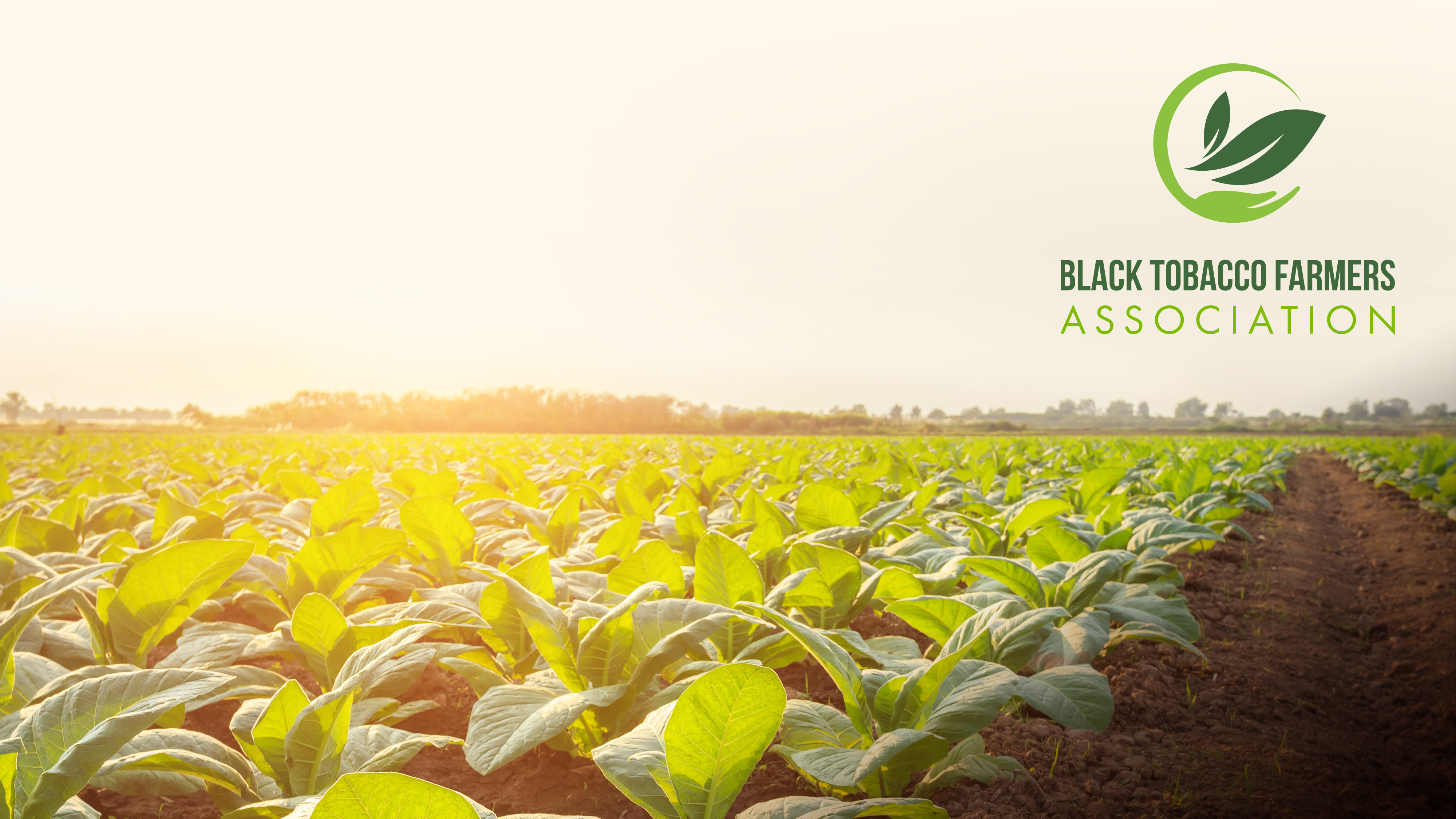 Black Tobacco Farmers Association response to the 2019 Revised Fiscal Framework and Revenue Proposals MTBPS

6 November 2019
Introduction
We welcome the Minister of Finance’s invitation for members of the public to make inputs as he prepares his full budget speech for 2020.
 
The Black Tobacco Farmers Association (BTFA) is less than a year old but already represents more than 160 farmers in four provinces across South Africa.  There are 10,000 livelihoods in some of the most historically disadvantaged areas of this country that depend on tobacco farming.
 
Those 10,000 jobs support approximately 30,000 people.  Men, women and children who depend on the income derived from the soil of our nation to nourish, educate and transform them.
 
Our farmers only supply legal manufacturers of tobacco products; businesses that produce in South Africa, that are taxed properly and, therefore, deliver billions of Rand in revenue to the government. 
 
Our members currently sell 100% of their product to Limpopo Tobacco Processors (LTP) for processing and onward sale to British American Tobacco South Africa (BATSA).
Key issues affecting black tobacco farmers
We are affected by the huge market in illegal cigarettes in South Africa and this has been allowed flourish.  

We formed the BTFA because we are proudly South African and we want this country and our people to not only survive but thrive.

At this point in time, almost half of all the cigarettes sold in this country are not only illegal, in that they pay no tax, but they are also produced with foreign tobacco leaf.

As a result, tobacco farming in South Africa is on the verge of total destruction and our families are facing hopeless futures.  The tobacco being used in the illegal cigarettes is imported from cheap producers such in Zimbabwe, Malawi and Zambia.

We have previously warned the Minister of Finance and the government that every time excise taxes are increased on legal cigarettes that they are playing right into the hands of these foreign producers and their criminal customers at the expense of honest and law-abiding South Africans.
Key issues affecting black tobacco farmers
Cigarettes are not healthy products, we know this.  But they are legal.  We have seen that repeated increases in excise taxes have not made any difference on the overall level of smoking in this country.  There is a reason for this.  It’s because people don’t smoke the legal cigarettes when the taxes go up.

This is a tragedy because tobacco growing has the potential to transform entire rural communities in South Africa that have very few other resources.  Our members don’t just produce tobacco, they have worked to diversify their farms by using the income from tobacco.  This has allowed them to provide food security for thousands of people and has given our members and their families hope.

The Limpopo Tobacco Processors (LTP) has warned that because of the continued reduction in demand levels (all caused by the illegal cigarette trade) their business is barely profitable, and its entire future is in doubt. At the same time BATSA has warned us that if the current level of illegal cigarettes sales by criminals does not decline, it may be forced to pull out of buying South African leaf altogether.
Our request to parliament
We ask that you as our elected representatives not only stand up for black farmers but stand up for South Africa.
 
Do not approve an excise increase on tobacco in this country without considering who are benefitting and who you are hurting.
 
Do not do something that has no effect on smoking rates.  Do not do something that only makes tax dodgers richer while making us poorer and more destitute.
Thank you
Contact Us
Stand Number 396 I Buffelspruit I Mpumalanga 

E I info@btfa.co.za 
C I 081 802 6354

www.btfa.co.za